الالتزام 

(حدد لبس البريستا )
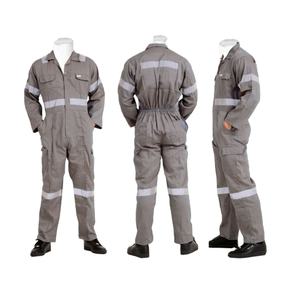 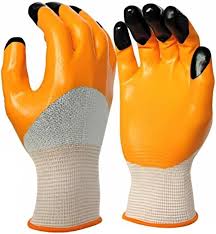 الزي الرسمي للعمل
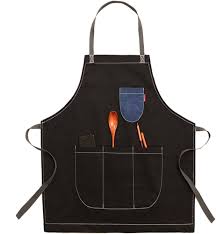 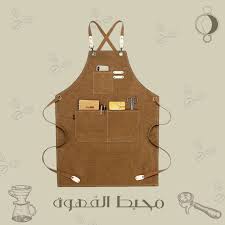 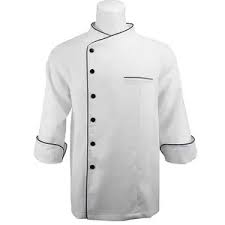